Allgemeiner Schulungsabend
09.03.2018
Motivation
Agieren bedeutet, von sich aus mit einer Handlung zu beginnen.

Reagieren bedeutet, erst auf die Handlung eines anderen hin tätig zu werden.
Agieren – warum?
Einfluss auf das Verhalten der Spieler gewinnen
Mehr Akzeptanz für Entscheidungen erreichen
Grenzen frühzeitig festlegen
Agieren – wie?
Berechenbarkeit
Rhetorik und Körpersprache
Erkennen von Führungsspielern
Körperliche Fitness
Persönliche Strafen
Vorbereitung auf ein Spiel
Erkennen möglicher Konfliktpotentiale
Ortsderby
Probleme in vorherigen Spielen
Tabellensituation
Berechenbarkeit in den Entscheidungen
Spielstrafen
Persönliche Strafen
Regelsicherheit
Vorbereitung und Aufbau von Entscheidungen

=> Vertrauen der Spieler gewinnen
Einsatz rhetorischer Mittel
Gezielte Ansprachen
Variation
Energische Ermahnung mit Außenwirkung
Vertrauliche Worte im Vorbeilaufen
Einsatz einer passenden Körpersprache
Gestik
Mimik
Körperhaltung
Erkennen von Führungspersonen in den Mannschaften
z.B. Spielführer, aber nicht immer
Führungsspieler haben Einfluss auf Verhalten der gesamten Mannschaft
Führungsspieler auf Seite des SR ziehen
Einbinden dieser Spieler bei Konfliktsituationen
Präsenz am Ort des Geschehens
Vorteile von Spielnähe
Größere Akzeptanz der Entscheidungen
Schnelleres Eingreifen bei Konflikten
Einsatz persönlicher Strafen
Aussprache mit angemessener Körperspannung
Zusätzliche Ansprache
Konsequenz
Fazit
Spielcharakter wird maßgeblich von Auftreten und Umgang des SR mit den Spielern beeinflusst
Regelkenntnis und körperliche Fitness Basiskompetenzen
Berechenbarkeit, Menschenkenntnis, Konfliktfähigkeit
Fähigkeit zur Selbstreflexion
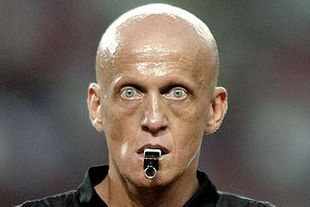 Danke für die Aufmerksamkeit!